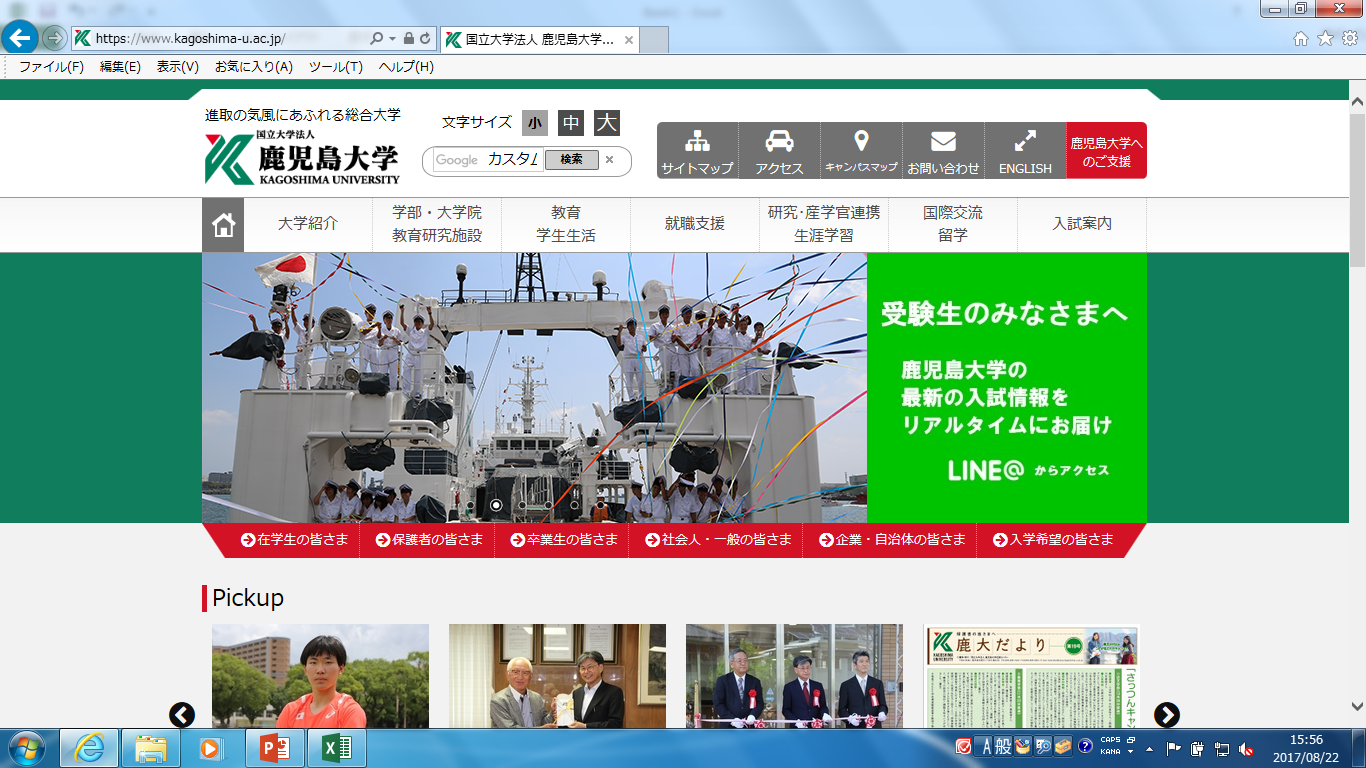 機器分析ワークショップ２０１8　     in 鹿児島　part２
日　時
平成30年11月 29日（木） 13:30～16:30
会　場
鹿児島大学理学部　1号館　213号室
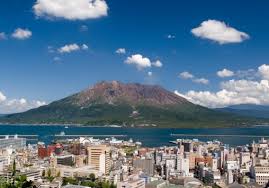 鹿児島市郡元１－２１－24
会　費
36名　先着順
募集定員
最終締切日：平成30年11月26日（月）
日本分析化学会九州支部からご挨拶
常任幹事　神埼　亮（鹿児島大学　理学部　准教授）
13:30～
13:35
粉体用大気圧プラズマ処理装置
ポリマー・セラミックからカーボンまで：表面親水化と疎水化
講師　古賀　啓子（(株)ジェイ・サイエンス西日本：技術顧問）
　　　　安達　知宏（(株)ジェイ・サイエンス・ラボ）
13:35～
14：30
14:30～
15:10
フッ素化合物の特性を活かした新しい前処理法

講師　巴山　忠（福岡大学　薬学部　准教授）
15:10～
15:20
休憩
水は基本！超純水・純水の基礎知識・水質の重要性と
超純水の使い方のポイント
講師　米村　裕次（メルク(株)ラボウォーター事業部）
15:20～
15:55
15:55～
16:30
勇気をもって！酸分解！ダメな装置との別れ方
講師　小野　壮登（ジーエルサイエンス(株)カスタマーサポートセンター）
主 催 ：
協賛：
　：
　： 　
　　：
日本分析化学会　九州支部
メルク株式会社
ジーエルサイエンス株式会社
株式会社ジェイ・サイエンスラボ
株式会社ジェイ・サイエンス西日本
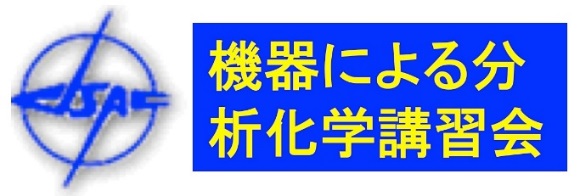 なお、このワークショップは鹿児島大学大学院理工学研究科　　　　　　　　「地球環境科学特別研究」の一環として開催されます。
お問い合わせ及びお申込み
株式会社ジェイ・サイエンス西日本
鹿児島出張所　〒890-0054　鹿児島市荒田2丁目64-18-203号
　　　　　　　　　　　　　　TEL: (099)298-1635   FAX: (099)298-1637
担当：松尾（matsuo@js-n.co.jp）　　市　（junichiro.ichi@js-n.co.jp)
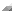